De wereld en ik
Verdediging hoog water tegen zee
1 december 2020
Jaar 1 – Periode 2
Les 4
Water en energie
Rivieren
3 zones
Bovenloop
Erosie overheerst
Middenloop
Transport overheerst
Benedenloop
Sedimentatie overheerst
Ontstaan delta
In monding van de rivier komt water tot stilstand en sedimenteert zand en klei: een delta ontstaat
Lengteprofiel van een rivier
Verval = hoogteverschil tussen 2 plaatsen langs de rivier
Verhang = verval/km
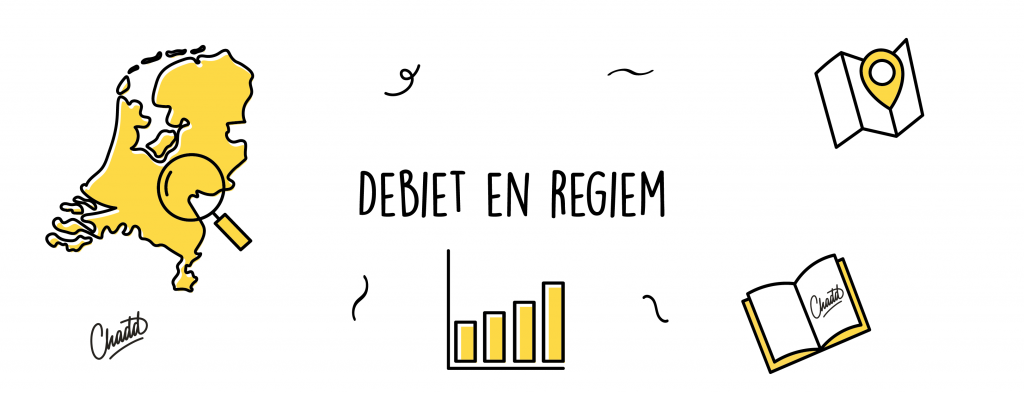 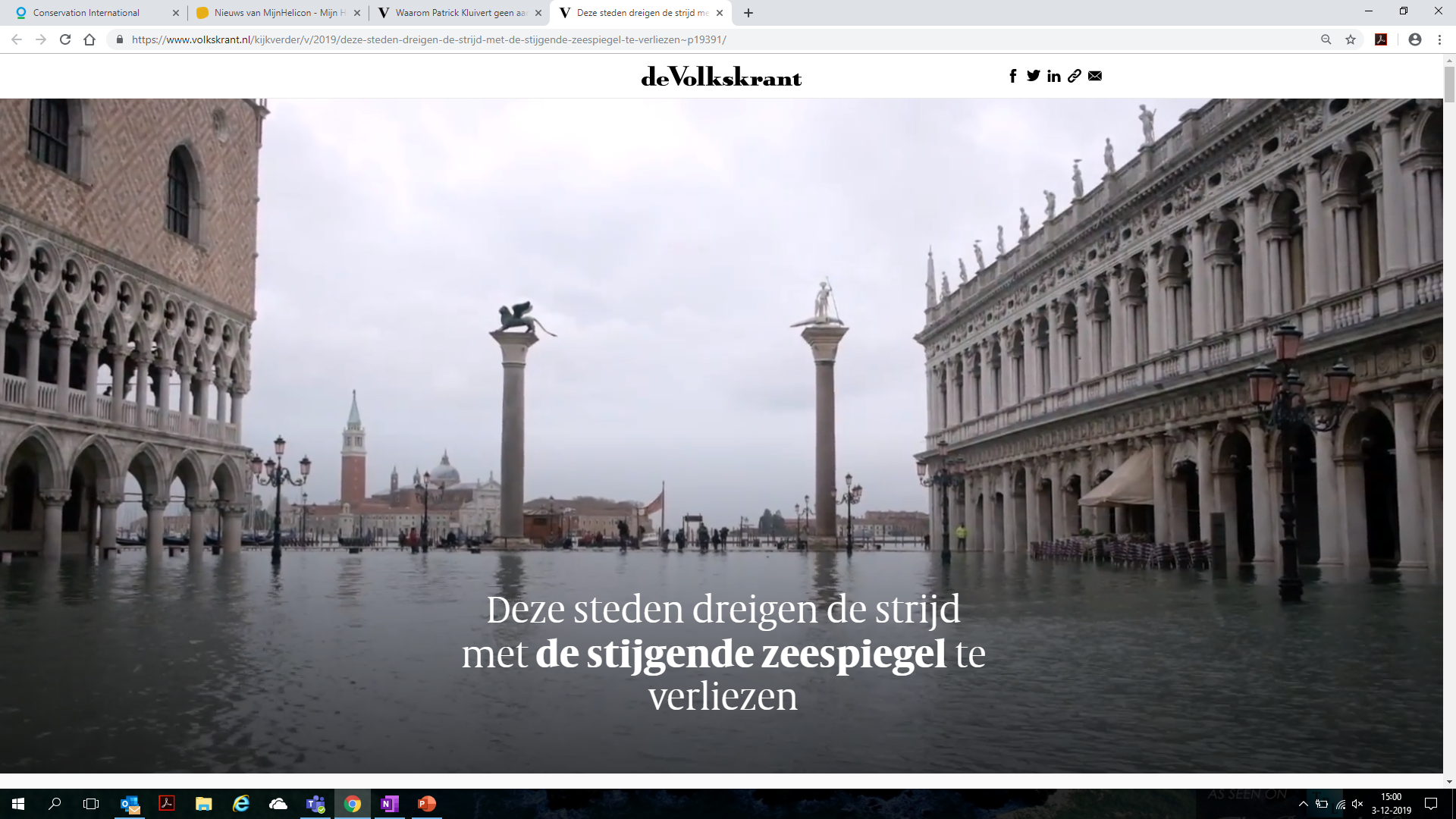 Nieuws
https://www.volkskrant.nl/kijkverder/v/2019/deze-steden-dreigen-de-strijd-met-de-stijgende-zeespiegel-te-verliezen~p19391/
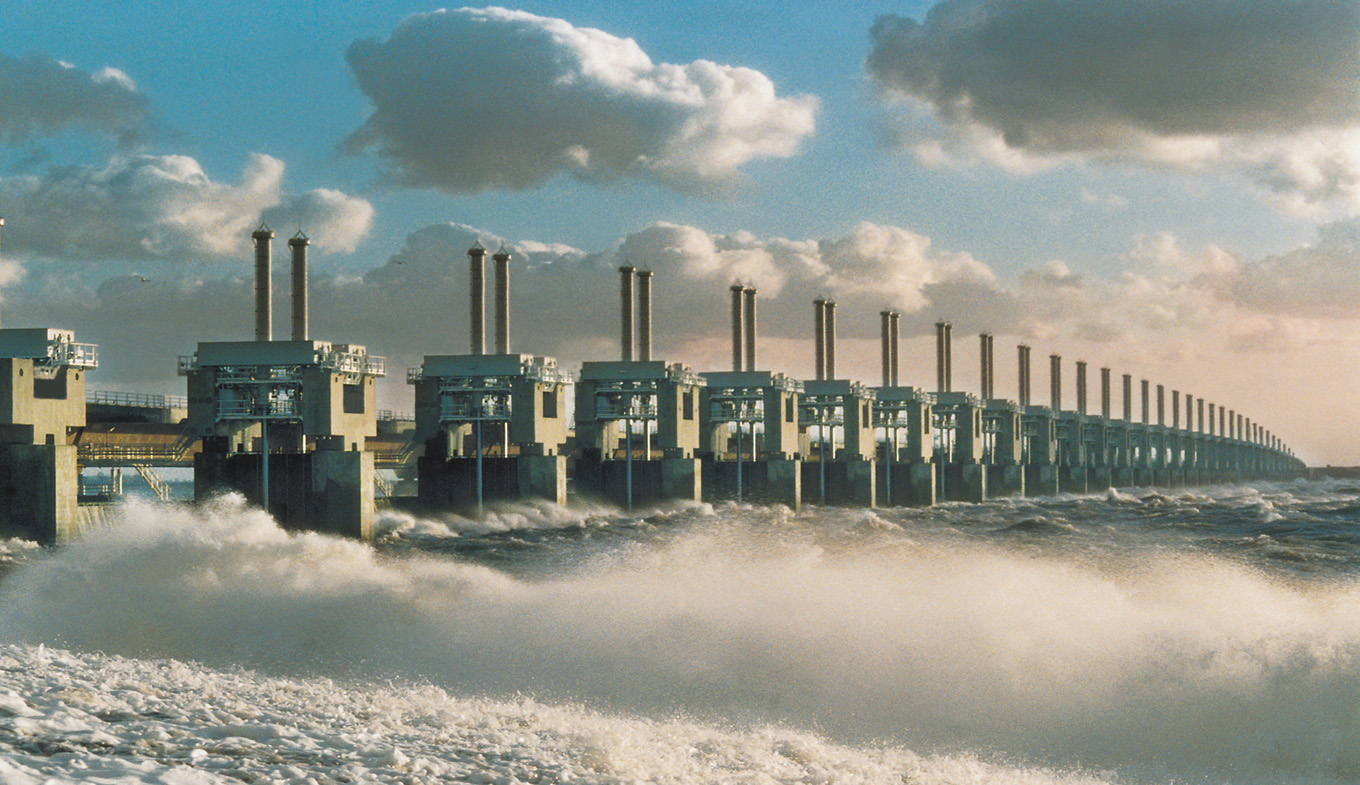 Waterkeringen & Deltawerken
Waarom waterkeringen en deltawerken?
Watersnoodramp 1953….
Watersnoodramp 1953
https://watersnoodmuseum.nl/kennisbank/de-watersnoodramp/
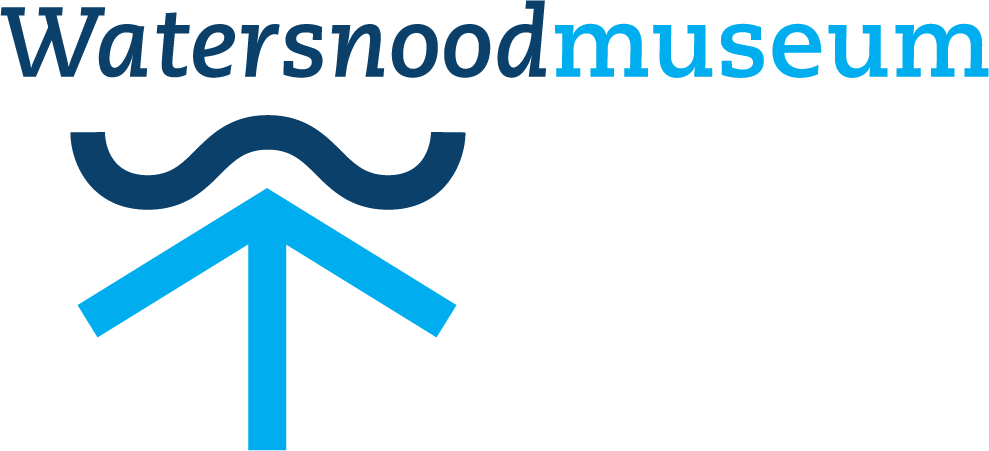 Waarom waterkeringen?
Spelletje ken je Kering
Gebruik de kaart van Zeeland als onderlegger
Gebruik de afbeeldingen om de puzzel te leggen.

Teken de keringen in op de kaart en zet het juiste plaatje er bij. Vermeld het jaartal van ingebruikname van de kering. Is het een stormvloedkering? Een sluis of een dam? Wat is het verschil?
Lever het product digitaal in tweetallen in via Teams.
Spelletje ken je Kering
Keringen Sluizen en Dammen
Dammen
Brouwersdam
Grevelingendam
Oesterdam
Veerse Gatdam
Zandkreekdam
Philipsdam 
(Krammersluizen)
Sluizen
Haringvlietsluizen
Volkeraksluizen
Bathse Spuisluis
Haringvlietsluizen
Stormvloedkeringen
Oosterscheldekering
Maeslantkering
Hollandsche IJsselkering
Hartelkering
Terugkijk op besluitvorming Deltawet
Gevolgen van een mogelijk nieuwe ramp….